ThaiRoads Accident Database
ผศ.ดร.กัณวีร์ กนิษฐ์พงศ์
ภาควิชาวิศวกรรมขนส่ง
คณะวิศวกรรมศาตร์และเทคโนโลยี
สถาบันเทคโนโลยีแห่งเอเชีย
หลักเกณฑ์การกำหนดตัวชี้วัดทางด้านอุบัติเหตุ
2
ตัวชี้วัดขั้นพื้นฐาน Traditional Road Accident Index
การนับ
สัดส่วน ร้อยละ
อัตราส่วน
3
การนับจำนวนอุบัติเหตุ/ผู้เสียชีวิต/ผู้บาดเจ็บ
จำนวนที่เกิดขึ้นจริง
นำมาใช้ในการคำนวณอัตราส่วน (rates) และ สัดส่วน (proportion)
ใช้สำหรับสะท้อนปัญหาความรุนแรงของการเกิดอุบัติเหตุ
4
ตัวอย่างการนับจำนวนผู้บาดเจ็บ
จำนวนผู้บาดเจ็บสาหัสจากอุบัติเหตุทางถนน (พ.ศ. 2548-2553)
5
แหล่งข้อมูล:สำนักงานนโยบายและยุทธศาสตร์ สำนักงานปลัดกระทรวงสาธารณสุข
สัดส่วนการเกิดอุบัติเหตุ/เสียชีวิต/บาดเจ็บ
ความสัมพันธ์ระหว่างจำนวน 2 จำนวนที่เป็นสัดส่วนกัน ไม่บ่งบอกถึงปริมาณหรือจำนวนที่แท้จริง
ใช้สำหรับอธิบายการเปลี่ยนแปลงของการเกิดอุบัติเหตุ/เสียชีวิต/บาดเจ็บที่เกิดขึ้น
ใช้สำหรับเปรียบเทียบปัญหาความรุนแรงของอุบัติเหตุ เช่น
ร้อยละการบาดเจ็บของอุบัติเหตุทางถนน เปรียบเทียบกับอุบัติเหตุทุกประเภทที่เกิดขึ้น
สัดส่วนผู้ที่ได้รับบาดเจ็บที่เป็นเพศชาย
สัดส่วนผู้ที่ได้รับบาดเจ็บที่เป็นกลุ่มวัยรุ่น
สัดส่วนประเภทรถที่เกิดอุบัติเหตุ
6
ตัวอย่างสัดส่วนการบาดเจ็บ
ประเภทของผู้ใช้ทางที่บาดเจ็บสาหัสจากอุบัติเหตุทางถนน (พ.ศ. 2552)
แหล่งข้อมูล	1 สำนักงานตำรวจแห่งชาติ
2 สำนักงานนโยบายและยุทธศาสตร์ สำนักงานปลัดกระทรวงสาธารณสุข
7
ตัวอย่างสัดส่วนการบาดเจ็บสัดส่วนคดีอุบัติเหตุจราจรที่มีสาเหตุจากการเมาแล้วขับ (พ.ศ. 2542-2553)
8
อัตราส่วนการเกิดอุบัติเหตุ/เสียชีวิต/บาดเจ็บ
ตัวเลขสัดส่วนการเกิดอุบัติเหตุ/เสียชีวิต/บาดเจ็บ ที่มีตัวหารเป็นจำนวนประชากร หรือ ระยะเวลา



ใช้แสดงแนวโน้มสถานการณ์อุบัติเหตุที่เกิดขึ้น
ใช้สำหรับการเปรียบเทียบระหว่างกลุ่มหรือสถานที่
ใช้สำหรับการวิเคราะห์ความเสี่ยง และประเมินมาตรการที่ใช้ในการแก้ไขปัญหา
9
ตัวอย่างอัตราส่วนการเสียชีวิต
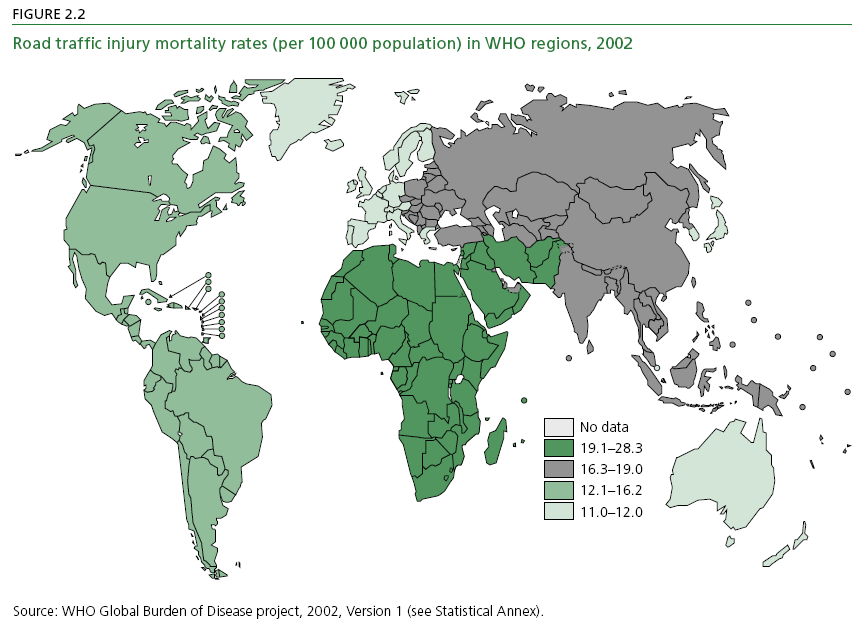 10
ผู้เสียชีวิตต่อแสนประชากร
Source: WHO (2550)
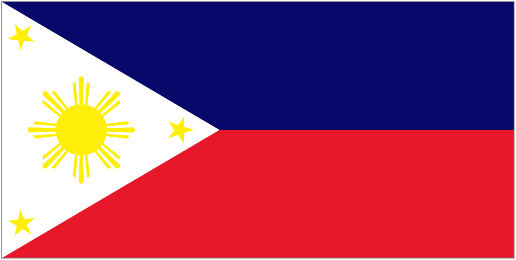 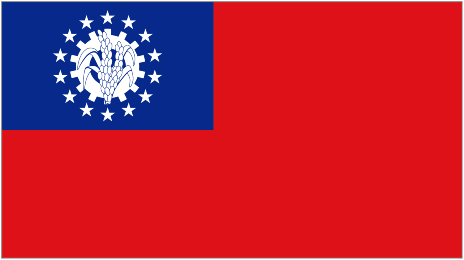 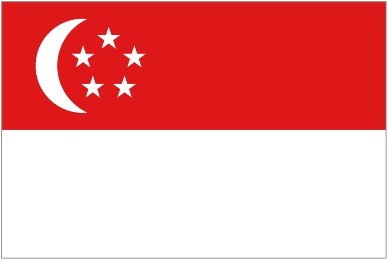 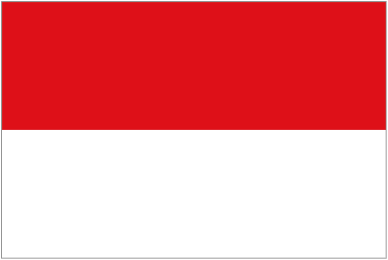 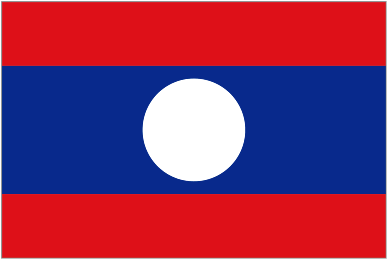 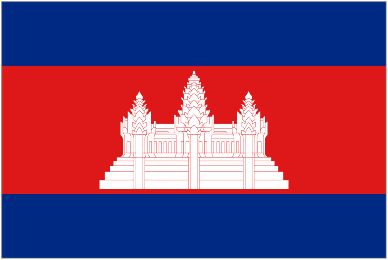 14.15
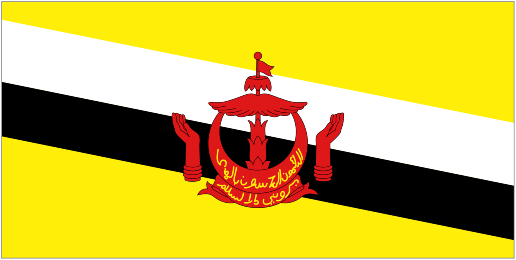 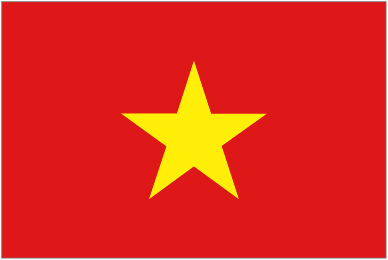 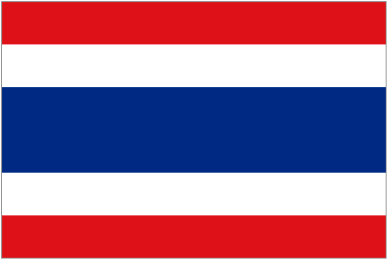 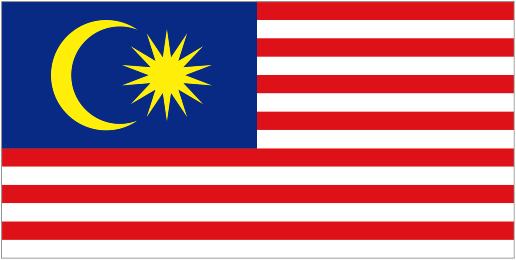 ตัวตั้ง หรือ ตัวเศษ
จำนวนอุบัติเหตุ
จำนวนผู้เสียชีวิต
จำนวนผู้บาดเจ็บ
12
ตัวหาร หรือ ตัวส่วน (Denominators)
จำนวนประชากรต่อระยะเวลา
ตัวหารหรือตัวส่วนอื่นๆ เช่น
จำนวนรถจดทะเบียน
จำนวนผู้มีใบอนุญาตขับขี่
ปริมาณการเดินทาง (คัน-กม.)
GDP
ปริมาณการใช้น้ำมันเชื้อเพลิง
13
ตัวอย่างการใช้ตัวหารหรือตัวส่วนที่แตกต่างกัน
14
ตัวชี้วัดด้านอุบัติเหตุทางถนนสำหรับประเทศไทย
ตัวชี้วัดด้านอุบัติเหตุทางถนน
ข้อมูลสถิติอุบัติเหตุทางถนน (Road Accident Data)
จำนวนอุบัติเหตุ (ระดับประเทศ/ภาค/จังหวัด)
จำนวนผู้เสียชีวิต (ระดับประเทศ/ภาค/จังหวัด)
จำนวนผู้บาดเจ็บ (ระดับประเทศ/ภาค/จังหวัด)
ข้อมูลที่สามารถบ่งบอกถึงความรุนแรงของปัญหา รวมไปถึงความเสี่ยงในการเกิดอุบัติเหตุ การบาดเจ็บ หรือเสียชีวิต โดยแสดงเป็นอัตราส่วนต่างๆ
16
การคำนวณค่าความเสี่ยง
Risk = road safety outcome / amount of exposure

Road safety outcome เช่น จำนวนอุบัติเหตุ จำนวนผู้เสียชีวิต จำนวนผู้บาดเจ็บ ที่เกิดขึ้นในช่วงเวลาใดเวลาหนึ่ง พื้นที่เฉพาะเจาะจง ประเภทยานพาหนะที่เกี่ยวข้อง หรือชนิดของอุบัติเหตุที่เกิดขึ้น

Amount of exposure ระดับการเผชิญความเสี่ยงต่ออุบัติเหตุทางถนน (Accident Risk Exposure) เช่น จำนวนประชากร จำนวนรถจดทะเบียน ปริมาณการเดินทาง
17
ระดับการเผชิญความเสี่ยงต่ออุบัติเหตุทางถนนExposure Measures
ข้อมูลทางการจราจร (Traffic estimates)
ความยาวถนน
ปริมาณการเดินทาง (คัน-กม.)
ปริมาณการใช้น้ำมันเชื้อเพลิง
ปริมาณรถ
ข้อมูลทางด้านผู้ใช้รถใช้ถนนที่มีความเสี่ยง (Person at risk estimates)
ปริมาณผู้ใช้รถใช้ถนน (คน-กม.)
จำนวนประชากร
จำนวนผู้ขับขี่
ช่วงเวลาในการเดินทาง
18
สรุปตัวชี้วัดสำหรับการเฝ้าระวังและสะท้อนสถานการณ์ปัญหาอุบัติเหตุทางถนนของประเทศไทย
ตัวชี้วัดสถานการณ์ในภาพรวม
จำนวนอุบัติเหตุ จำนวนผู้เสียชีวิต จำนวนผู้บาดเจ็บ
อัตราการเสียชีวิตหรือบาดเจ็บสาหัส ต่อจำนวนประชากร
อัตราการเกิดอุบัติเหตุของรถแต่ละประเภทต่อจำนวนรถจดทะเบียนสะสม
อัตราการเสียชีวิตหรือบาดเจ็บสาหัส ต่อจำนวนรถจดทะเบียนสะสม
อัตราการเกิดอุบัติเหตุ เสียชีวิต หรือบาดเจ็บสาหัส ต่อ ปริมาณการเดินทางบนทางหลวง 
อัตราการเกิดอุบัติเหตุ เสียชีวิต หรือบาดเจ็บสาหัส ต่อ ความยาวของถนนทางหลวง
20
ตัวชี้วัดสถานการณ์ในภาพรวม (ต่อ)
อัตราการการเสียชีวิต หรือบาดเจ็บสาหัส ต่อ ผลิตภัณฑ์มวลรวมในประเทศ
อัตราการเสียชีวิต ต่อ การใช้น้ำมันเชื้อเพลิงในภาคการจราจรและขนส่ง
ดัชนีความรุนแรง (Severity Index) หรือ จำนวนผู้เสียชีวิต ต่อ จำนวนอุบัติเหตุ 100 ครั้ง
ดัชนีการเสียชีวิต (Fatality Index) หรือ จำนวนผู้เสียชีวิต ต่อ จำนวนรวมผู้เสียชีวิตและผู้บาดเจ็บ
อัตราการบาดเจ็บสาหัสของผู้ใช้รถจักรยานยนต๋ ต่อ จำนวนรถจักรยานยนต์จดทะเบียนสะสม
อัตราการบาดเจ็บสาหัสของคนเดินเท้าและขี่จักรยาน ต่อ จำนวนประชากร
21
ตัวชี้วัดกลุ่มเสี่ยงและปัจจัยเสี่ยง
ประเภทรถที่เกิดอุบัติเหตุ และอัตราการเกิดอุบัติเหตุ ต่อจำนวนรถจดทะเบียน 10,000 คัน แบ่งตามประเภทรถ
อัตราการเสียชีวิต หรือการบาดเจ็บ ต่อประชากร 100,000 คน แบ่งตามเพศ
อัตราการเสียชีวิต หรือการบาดเจ็บ ต่อประชากร 100,000 คน แบ่งตามช่วงอายุ
อัตราการเสียชีวิต หรือการบาดเจ็บ ต่อประชากร 100,000 คน หรือ ต่อจำนวนรถจดทะเบียน 10,000 คัน แบ่งตามประเภทผู้ใช้รถใช้ถนน
สัดส่วนคดีอุบัติเหตุจราจรที่มีสาเหตุจากการใช้ความเร็ว
สัดส่วนคดีอุบัติเหตุจราจรที่มีสาเหตุจากการเมาแล้วขับ
22
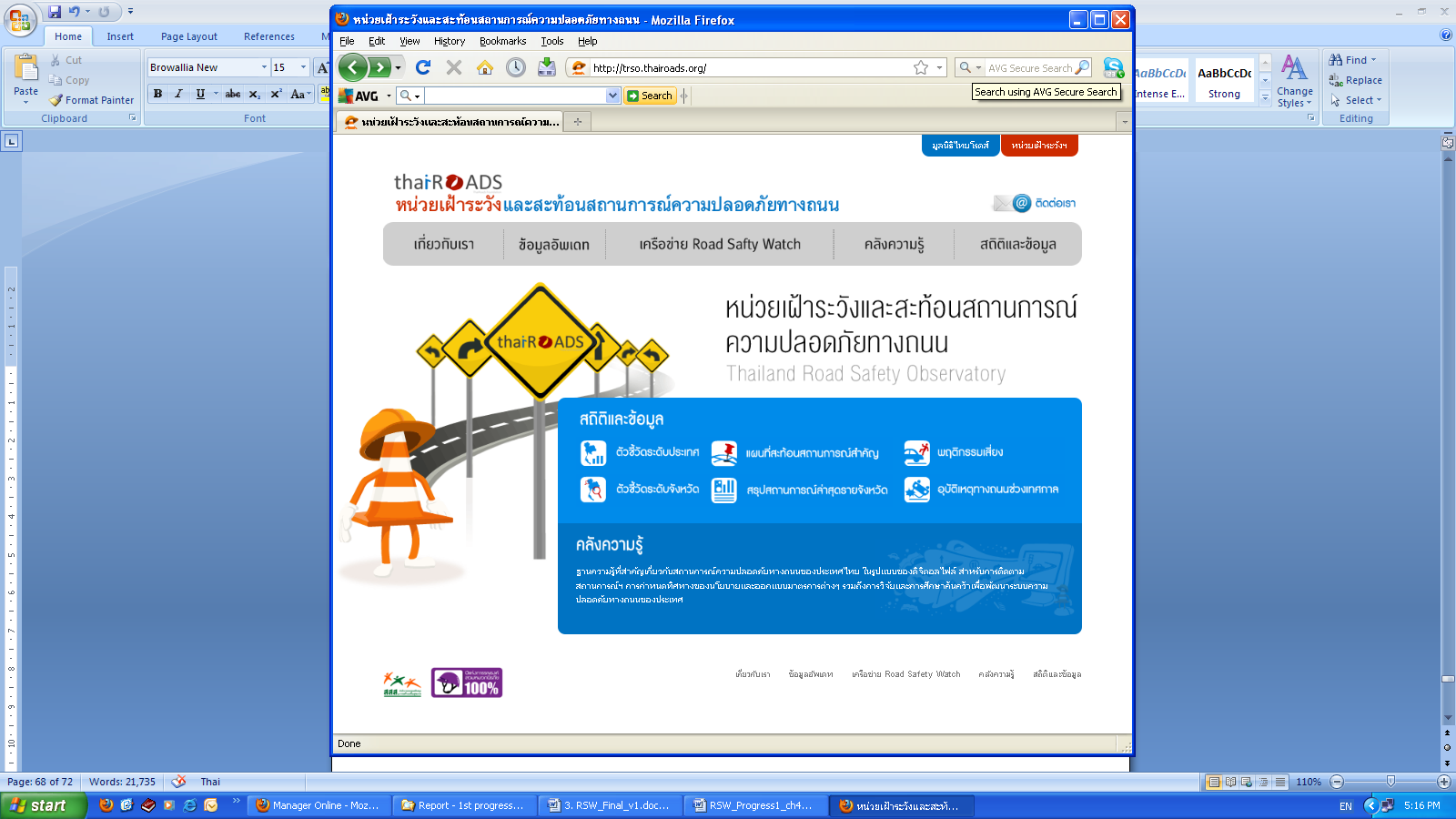 http://trso.thairoads.org
23
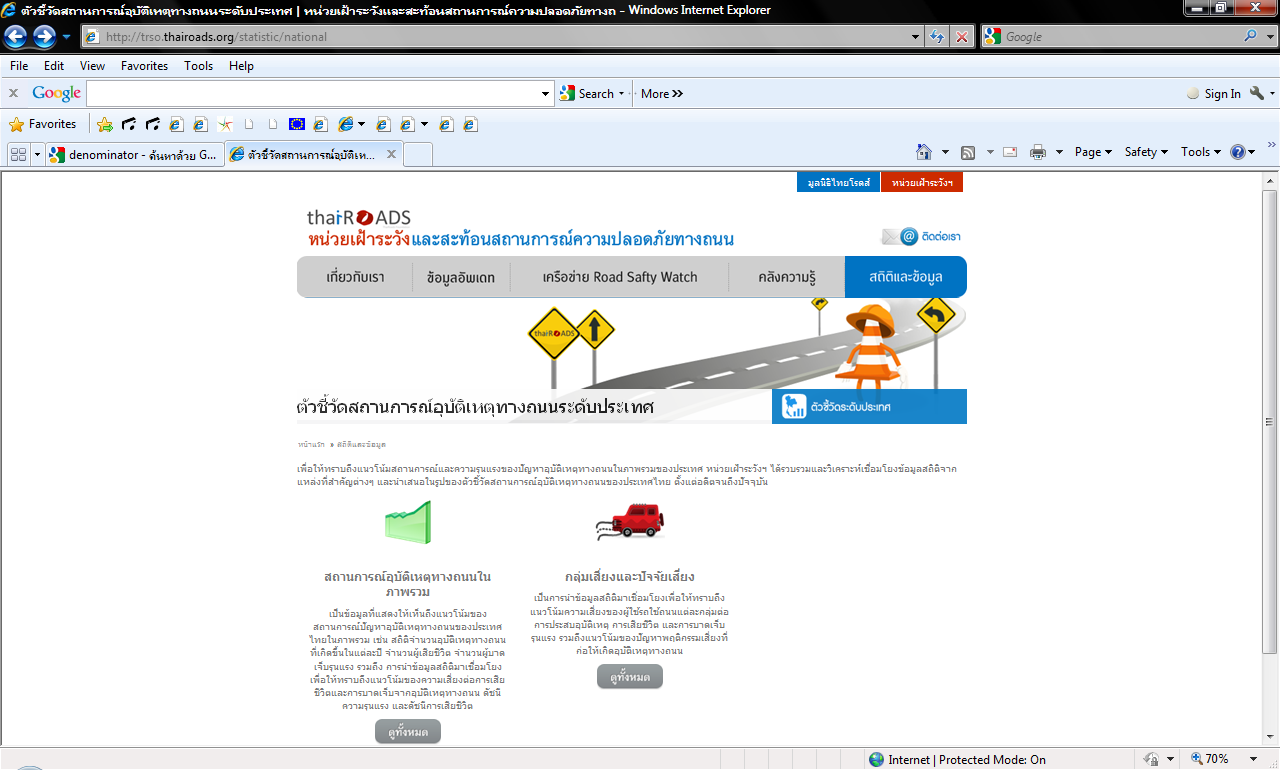 24
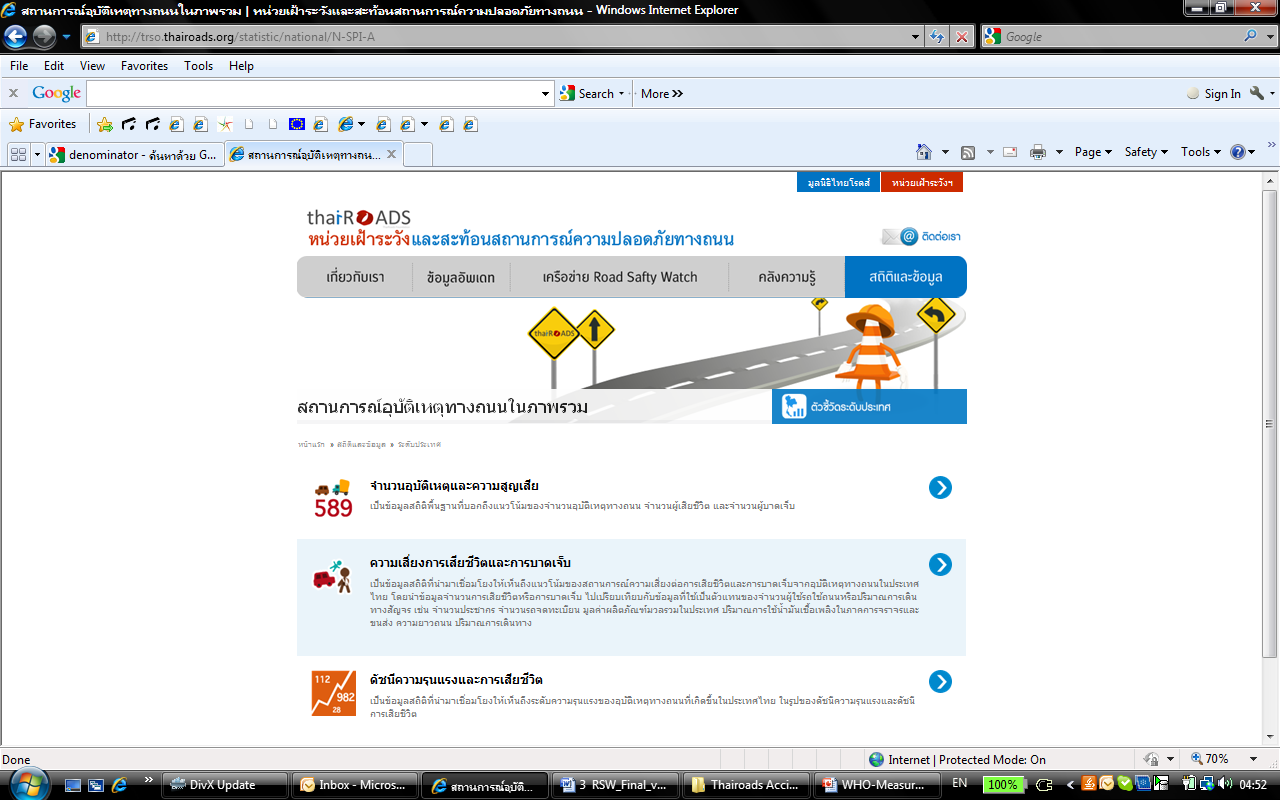 25
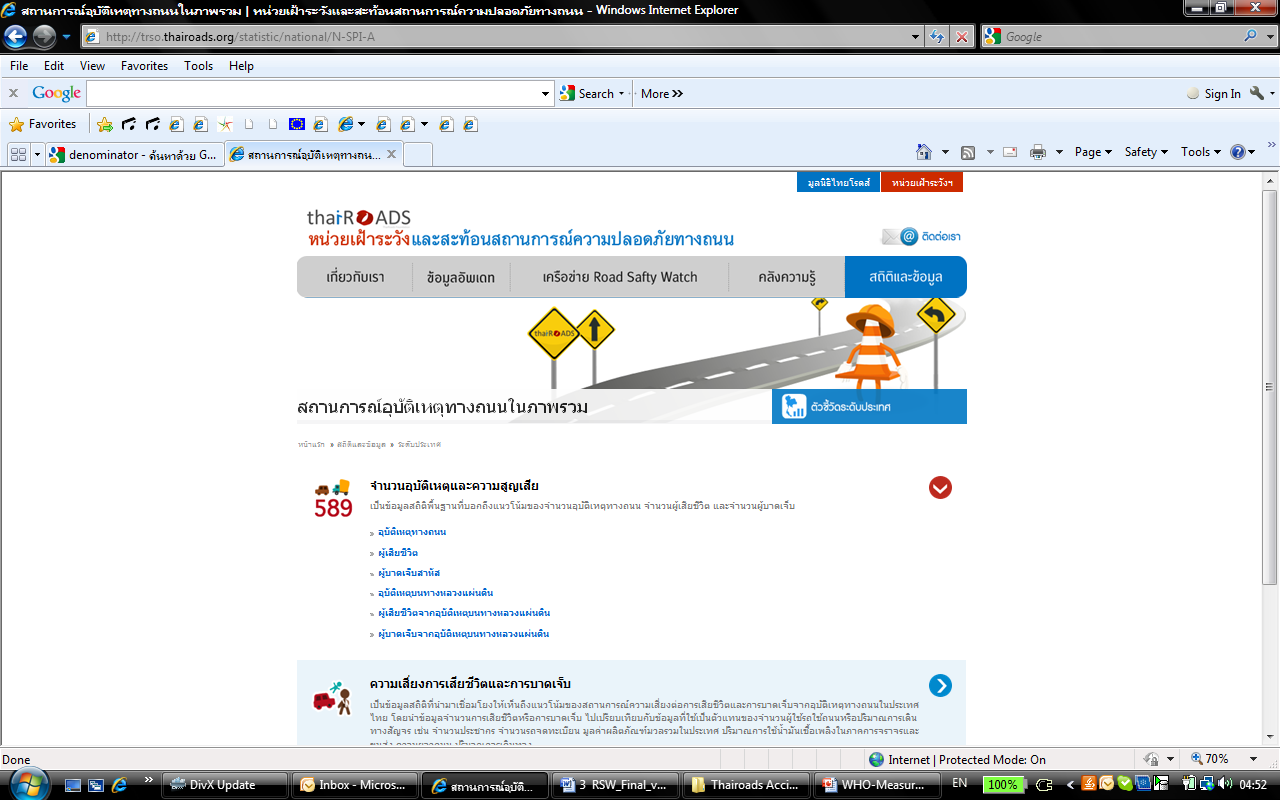 26
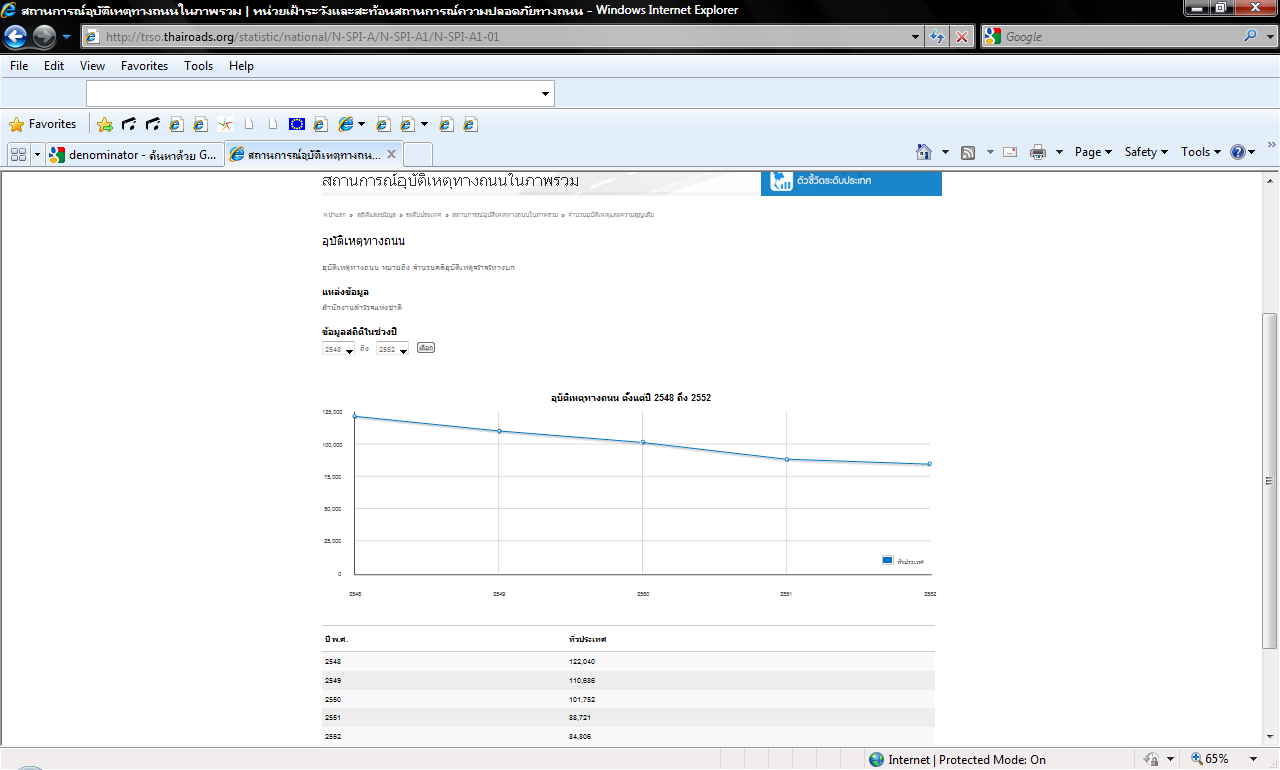 27
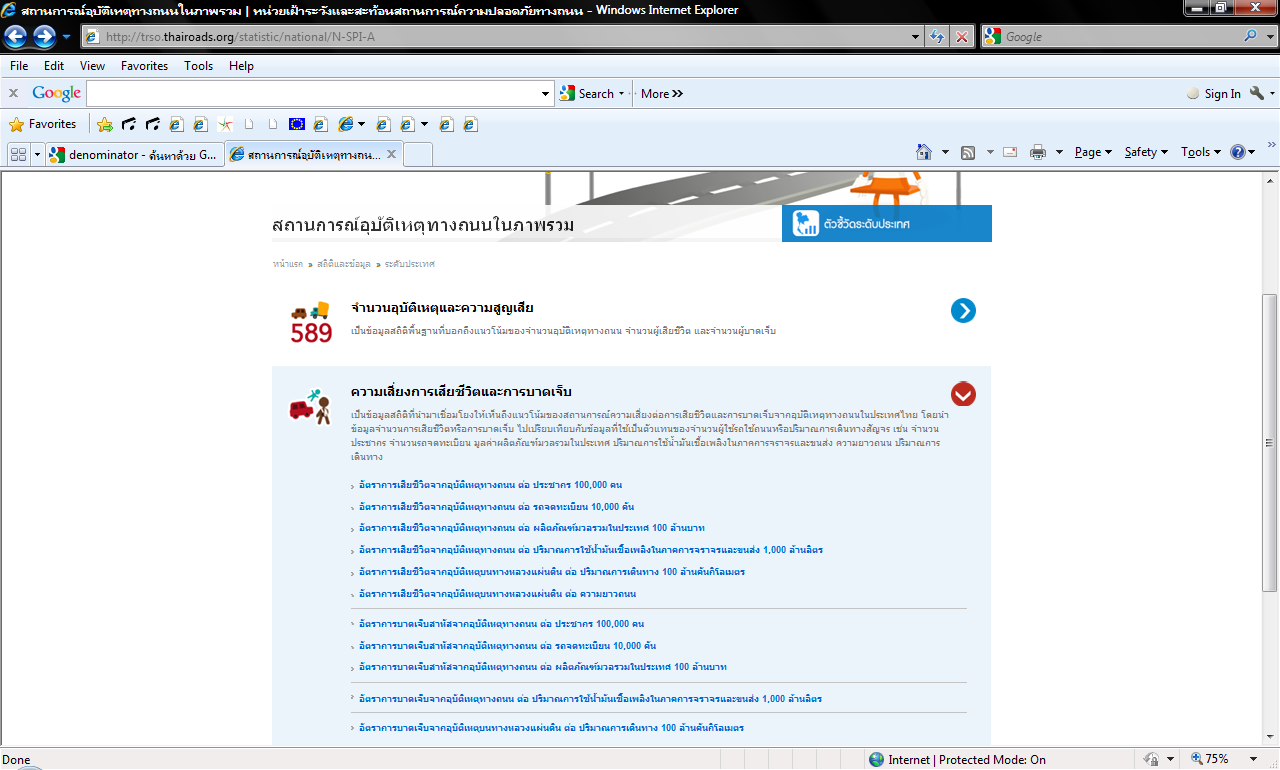 28
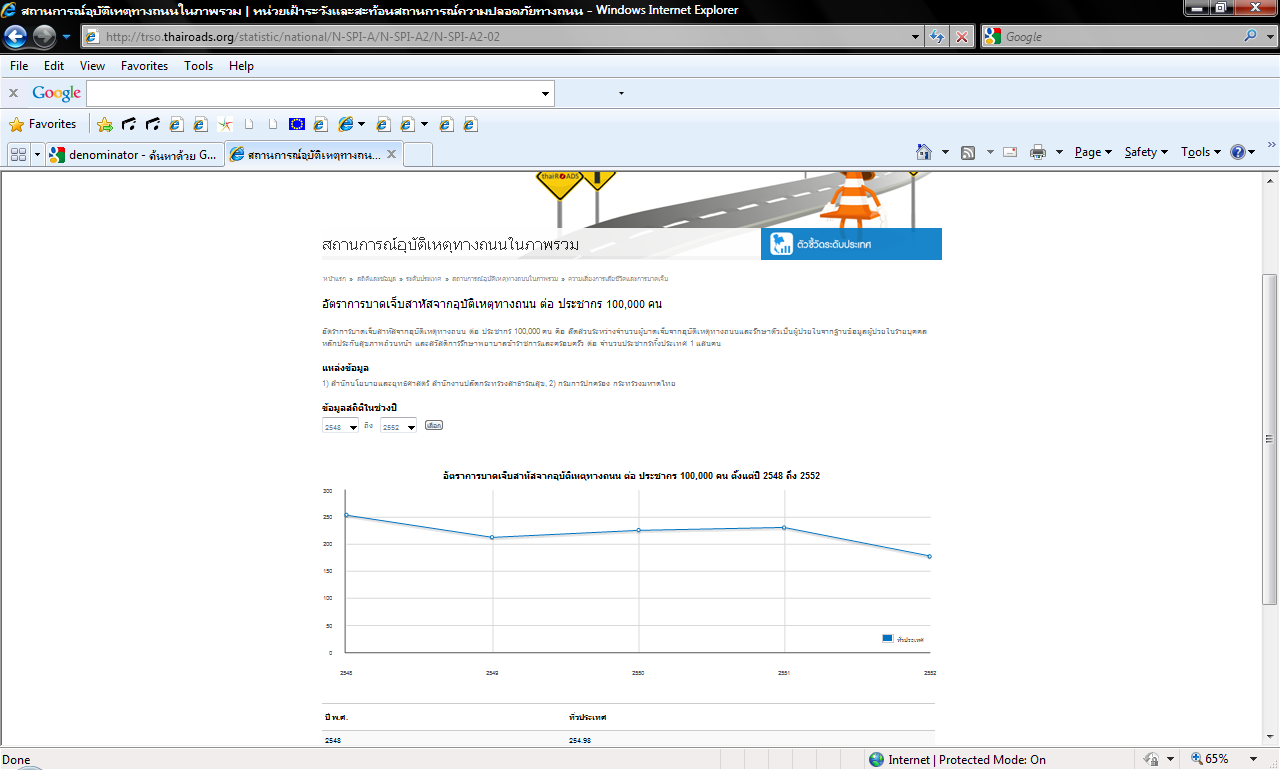 29
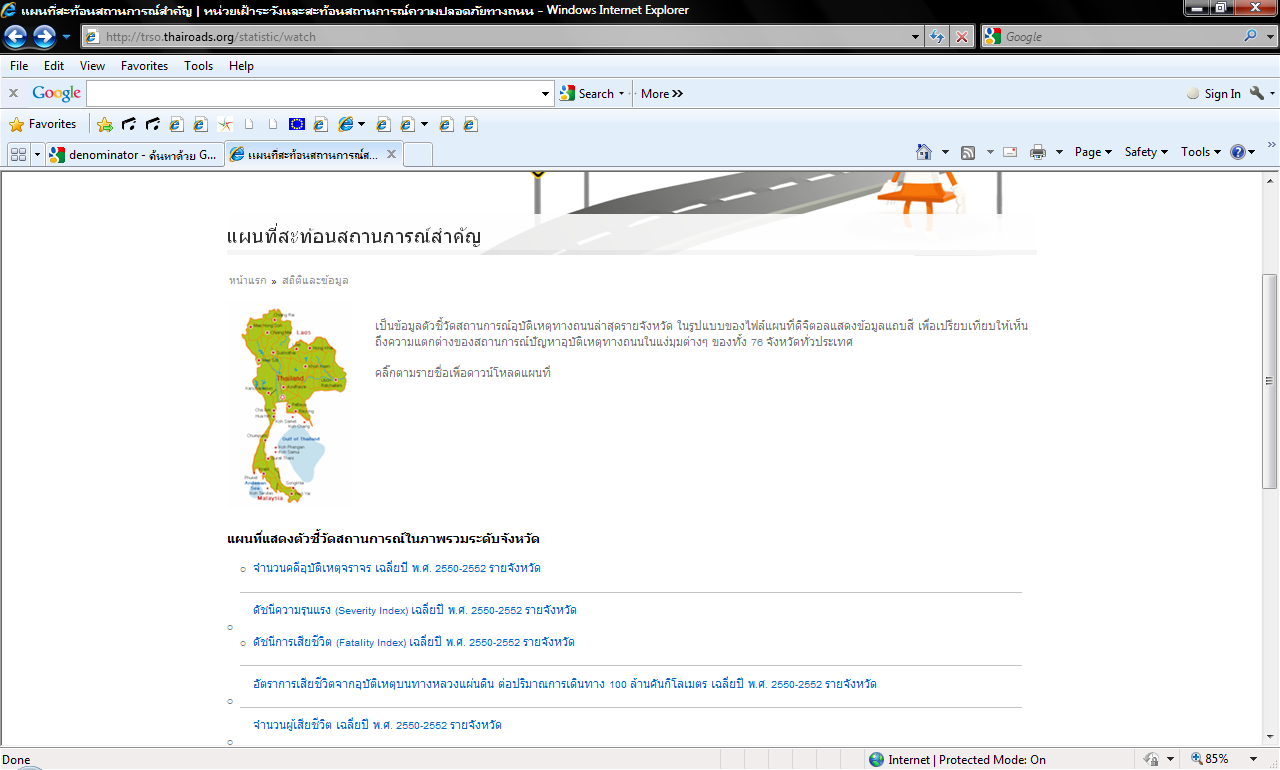 30
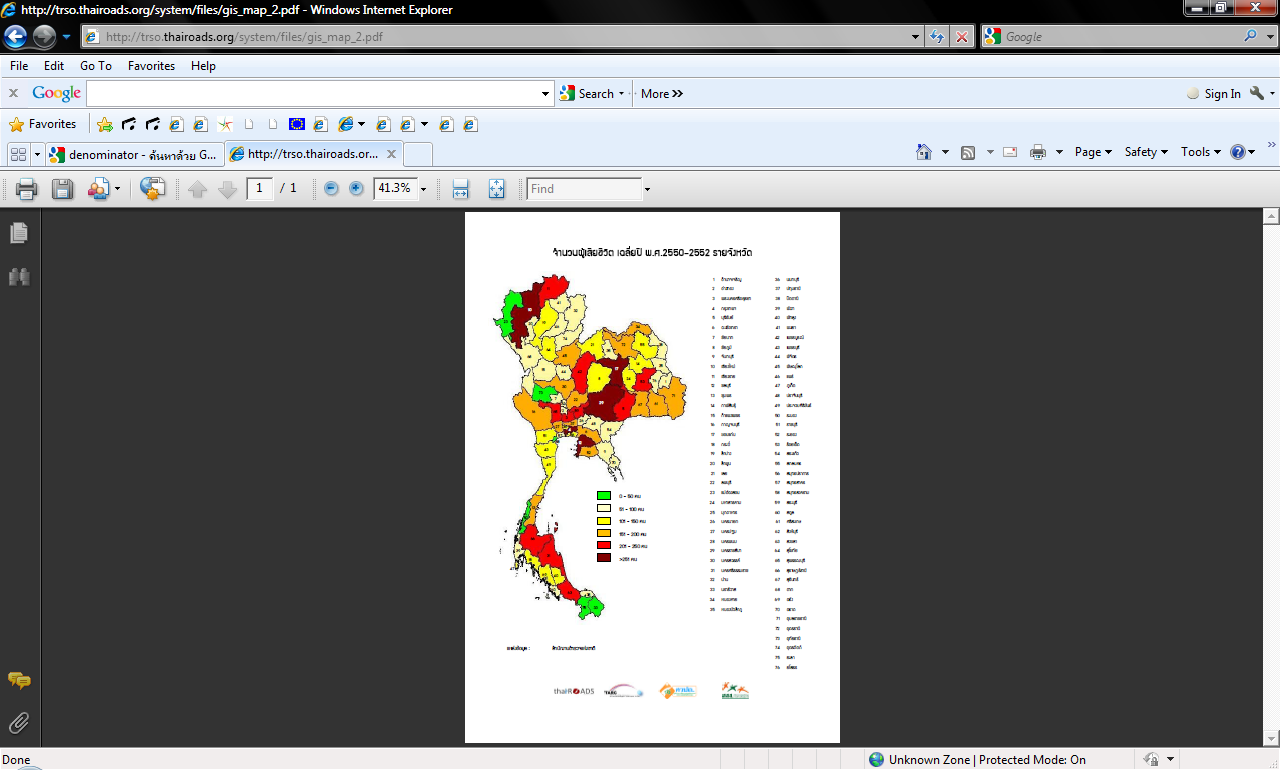 31
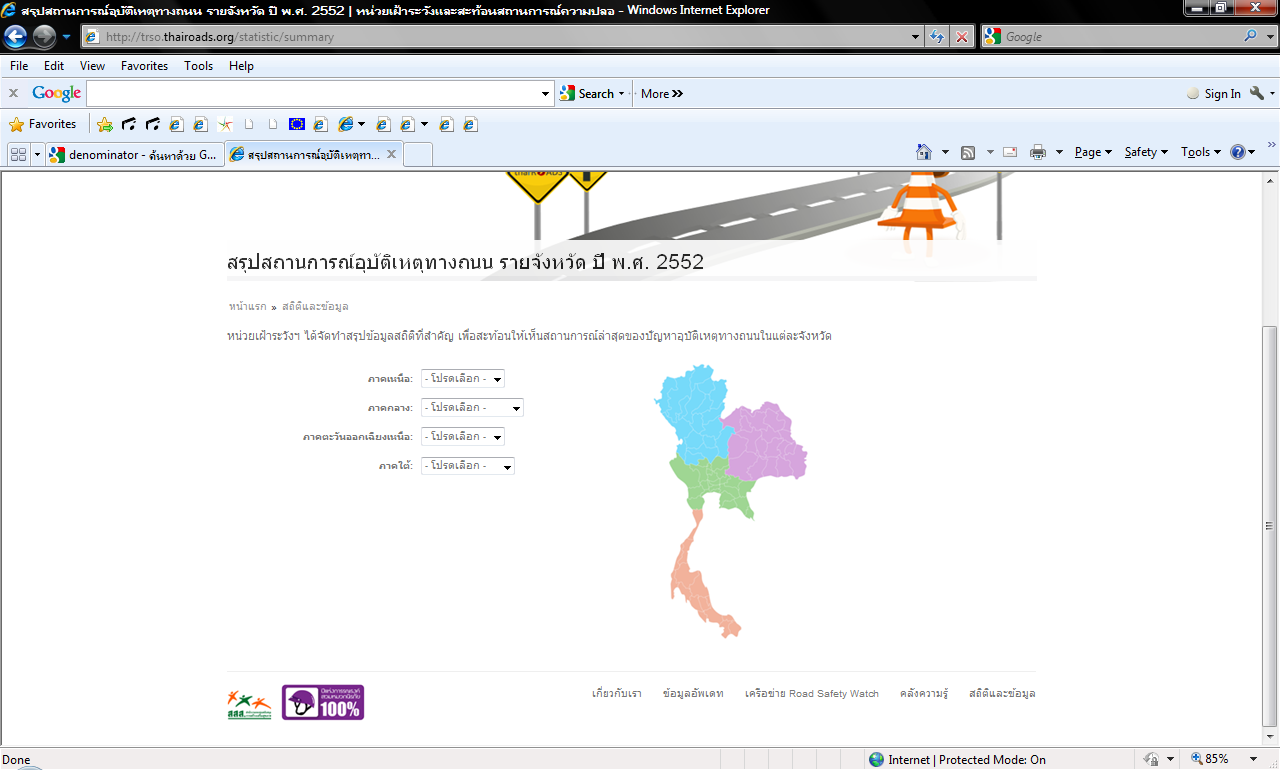 32
ขอบคุณค่ะ